সবাইকে লাল গোলাপ শুভেচ্ছা
শিক্ষক পরিচিতি
মাহবুব আলম আকন্দ 
প্রভাষক (যুক্তিবিদ্যা)
 ক্যান্টনমেন্ট পাবলিক স্কুল এন্ড কলেজ,মোমেনশাহী।
মোবাইল নং
০১৯১১-৯৬৯৬৫০/০১৬১১-৯৬৯৬৫০
ই-মেইল 
alamakand@yahoo.com
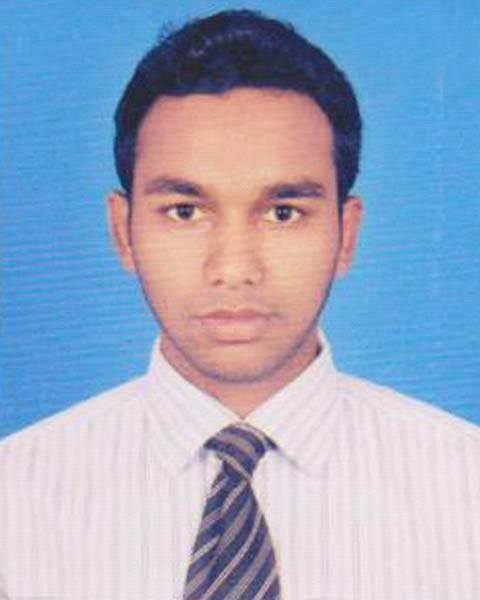 পাঠ পরিচিতি
বিষয়ঃ যুক্তিবিদ্যা
দ্বিতীয় অধ্যায় -পাট নং- ১
শ্রেনীঃ একাদশ
মোট শিক্ষার্থীঃ 
উপস্থিত শিক্ষার্থীঃ
সময়ঃ ৫০ মিনিট
তারিখঃ
যুক্তিবিদ্যা
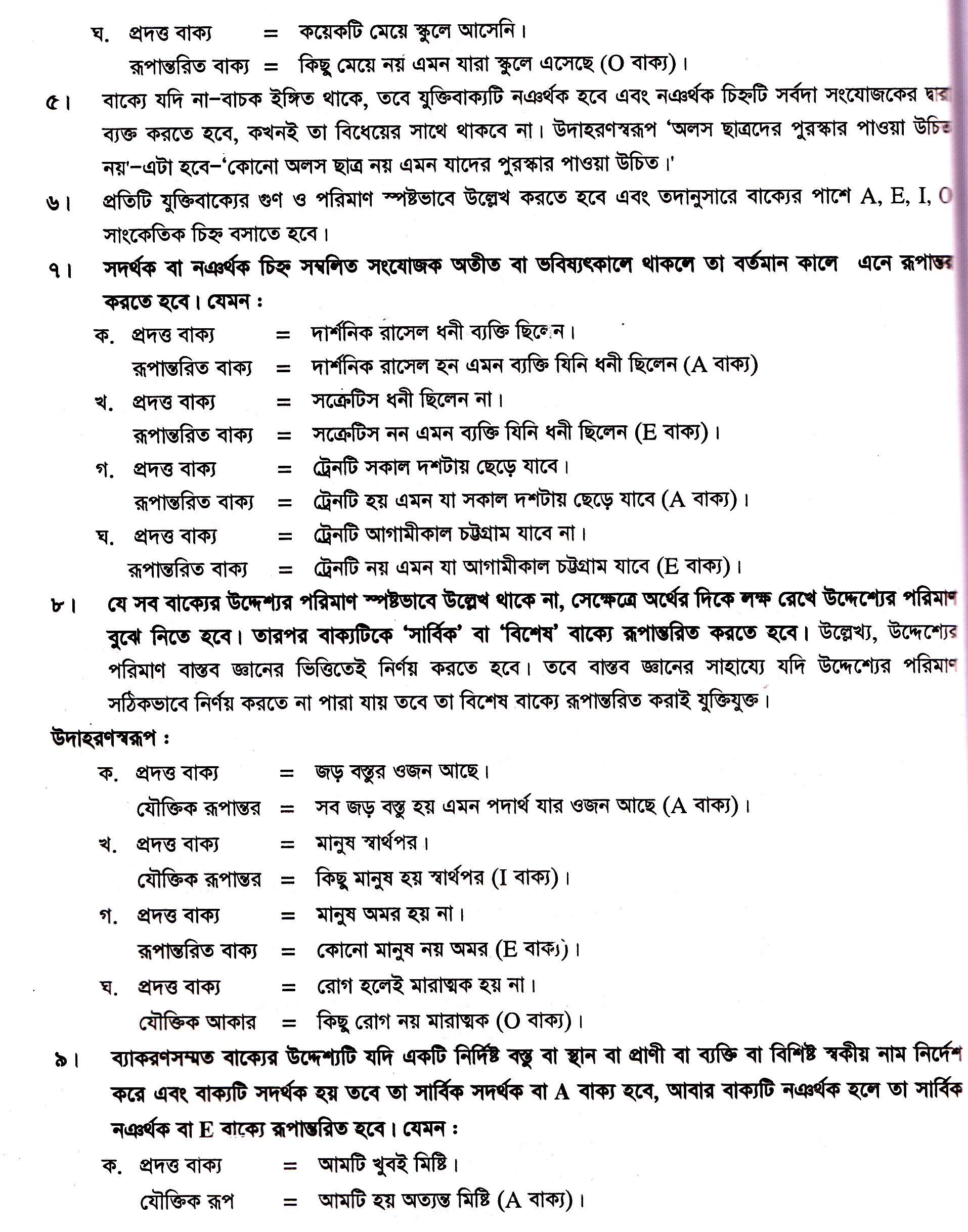 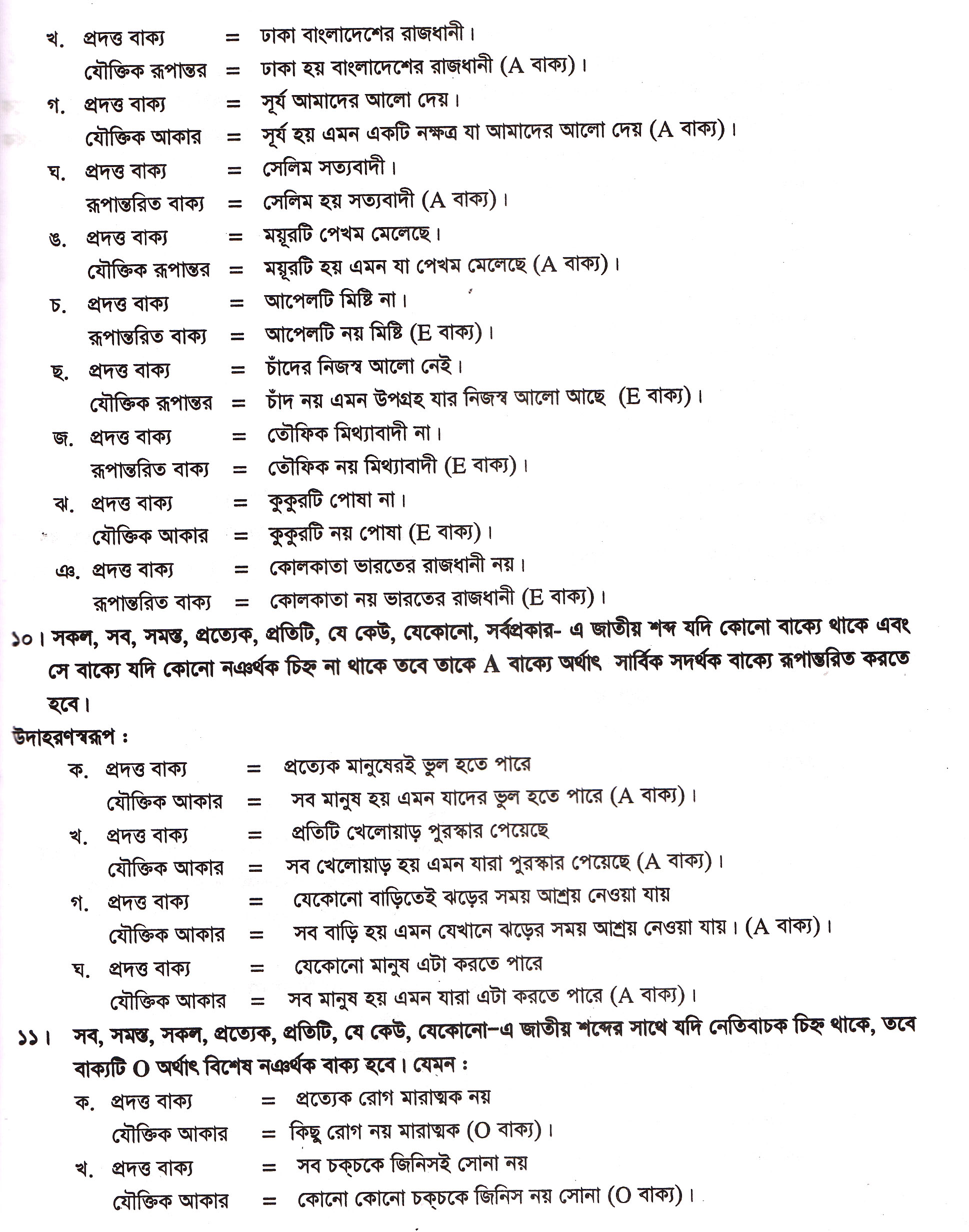 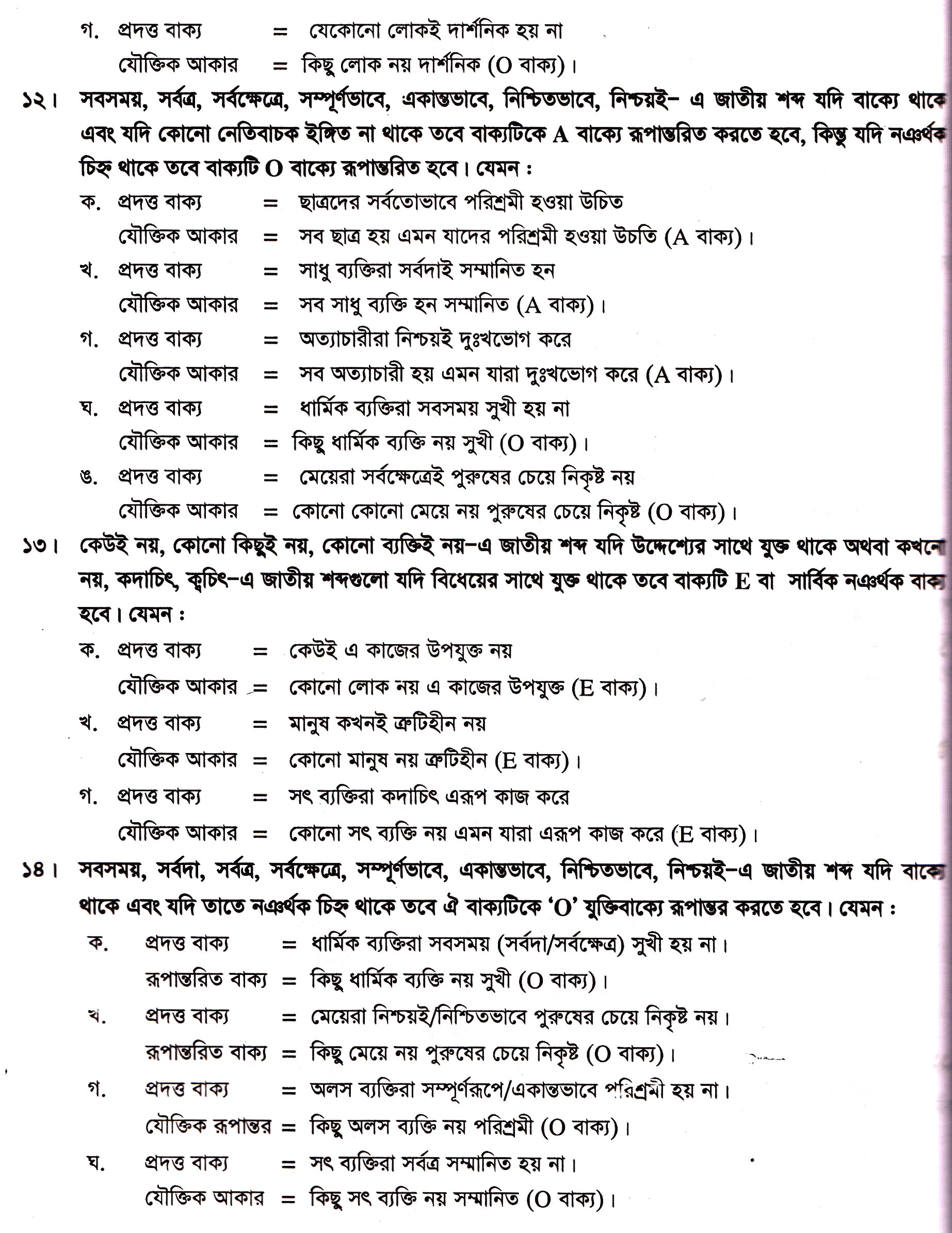 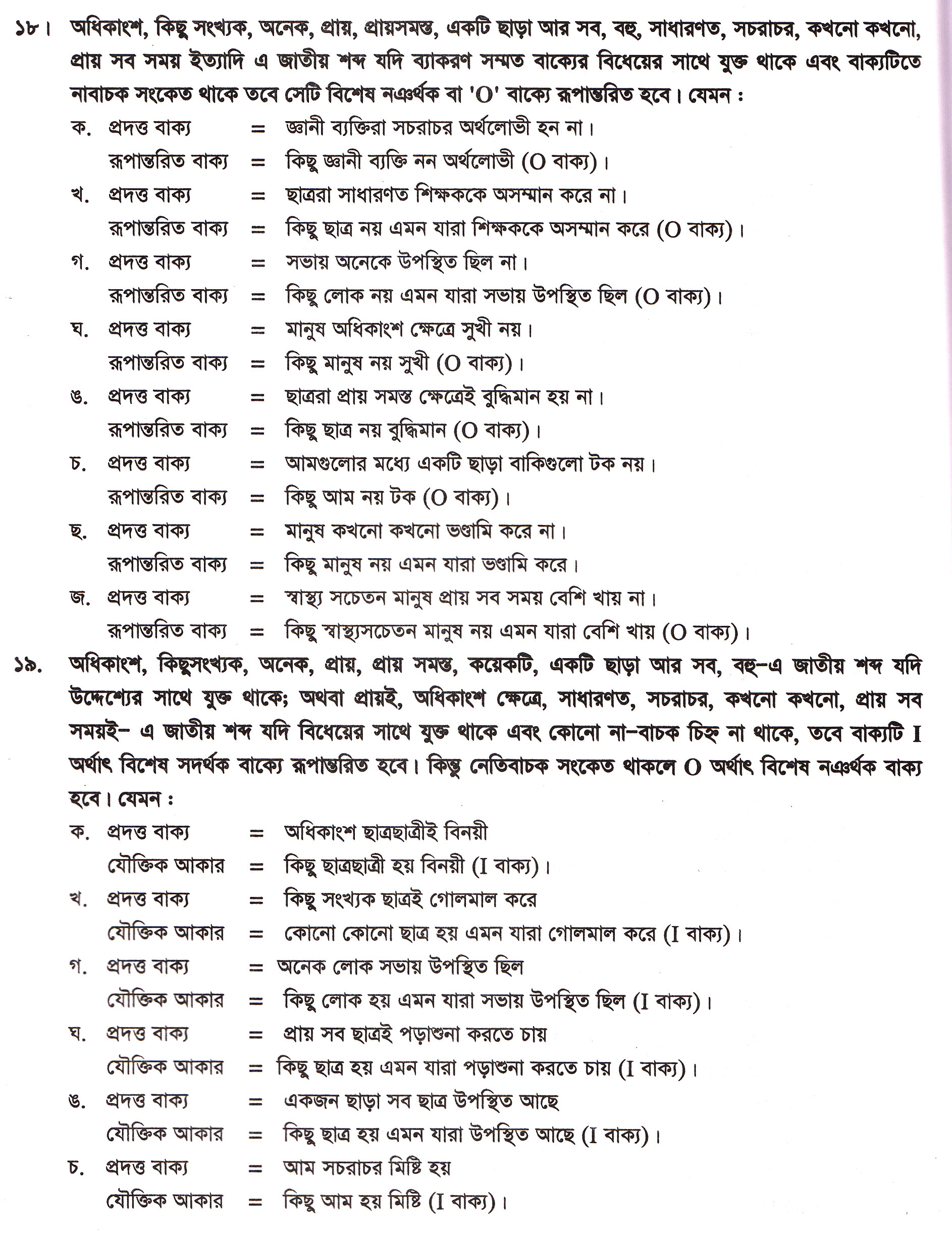 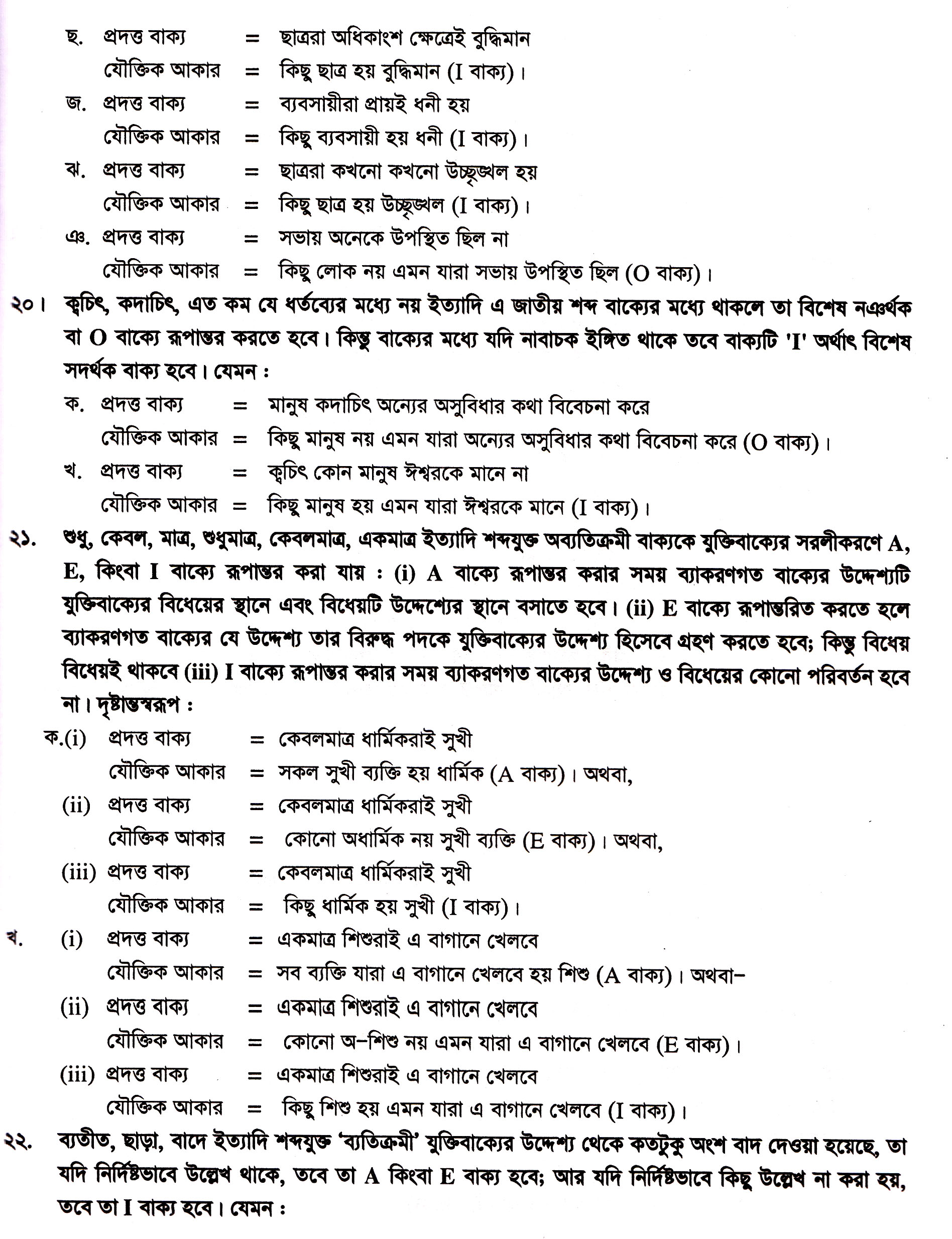 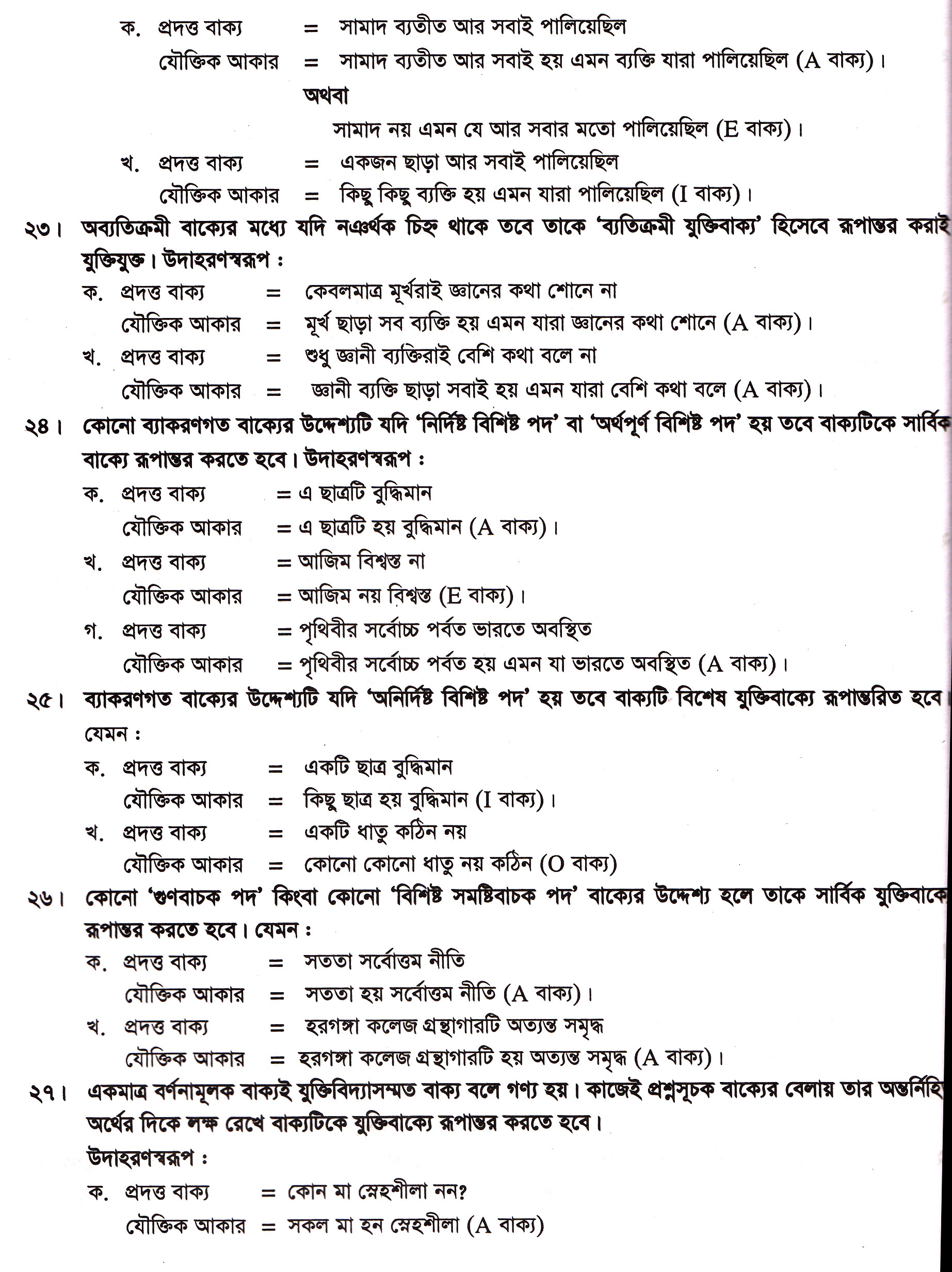 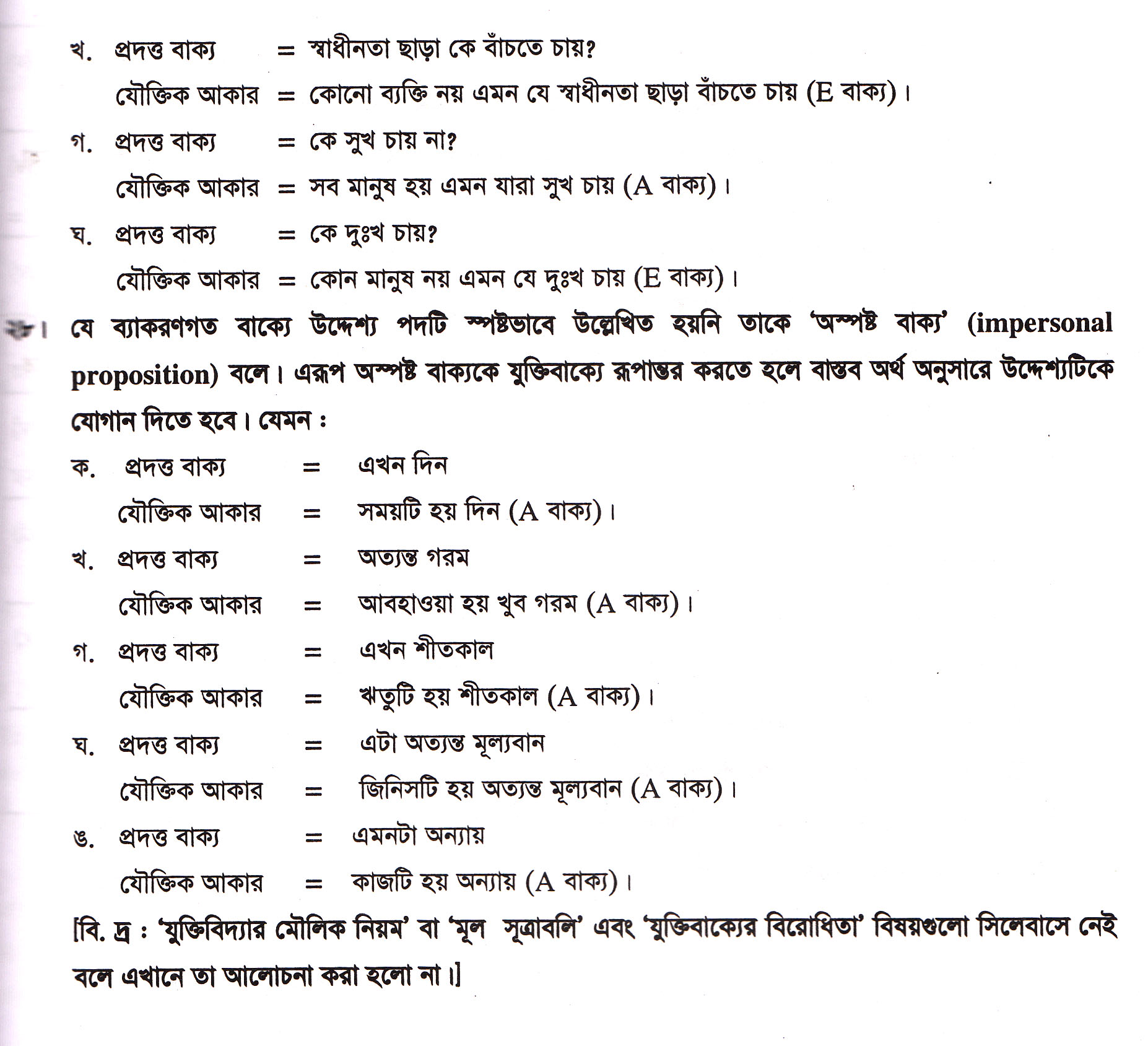 দলীয় কাজ
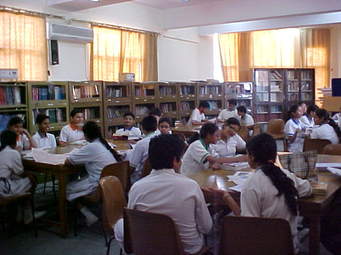 যুক্তিবাক্য তৈরী কর ৫টি করে।
জোড়ায় কাজ
যুক্তিবাক্য তৈরী কর ২টি করে।
মূল্যায়ন
যুক্তিবাক্যে রুপান্তর
বাড়ির কাজ
সাধারণ বাক্য থেকে যুক্তিবাক্য রুপান্তর করে আনবে ১০টি।
সবাইকে ধন্যবাদ